Слова с непроверяемыми 
безударными гласными
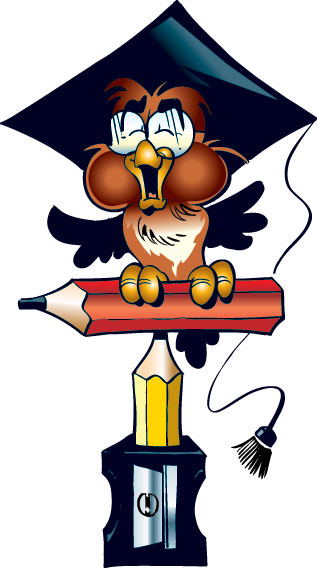 Презентацию выполнила 
учитель начальных классов 
МОУ СОШ  № 23 г. 
                              Слётова Л.А.
растения
овощи
цвета
предметы
учебные 
принадлежности
животные
птицы
звери
синица
Толкование
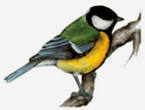 Певчая птичка с пестрым оперением
Этимологический словарик
Назвали птичку по её синему оперению
синица - синий
снегирь
Толкование
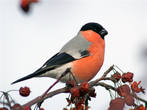 Небольшая певчая птица
с красной грудью у самцов
Этимологический словарик
Снегирь-снег, 
птица , прилетевшая                          
с первым снегом
соловей
Толкование
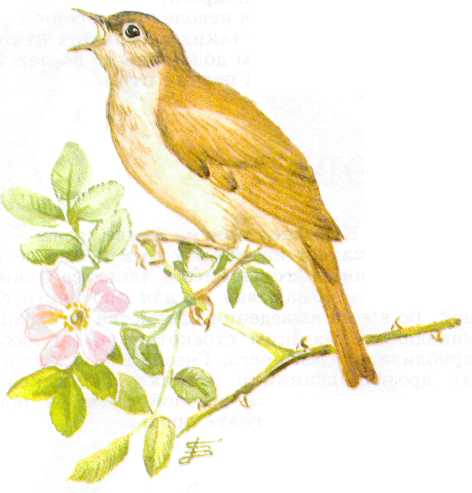 буро-серая птичка, отличающаяся красивым пением
Этимологический словарик
Произошло от слова 
СОЛ, соловый – 
серый, желтоватый
воробей
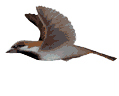 Толкование
Маленькая птичка с коричневато-серым оперением, живущая обычно близ строений
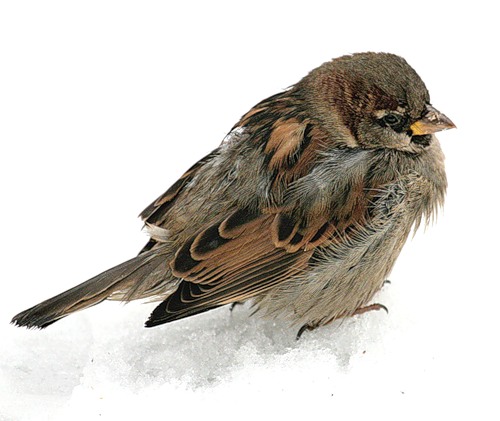 Этимологический словарик
Воробей – вор, ворк -  воркует ,                      издаёт переливчатые звуки
сорока
Толкование
Птица с белой грудью и белым брюшком, чёрными головкой и крыльями и длинным чёрным хвостом, издающая характерный звук – стрекотание
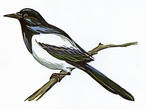 Этимологический словарик
  Сорока- сорка -  стрекочет
петух
Толкование
Домашняя птица с ярким. разноцветным оперением, красным гребешком на голове и красной бородкой
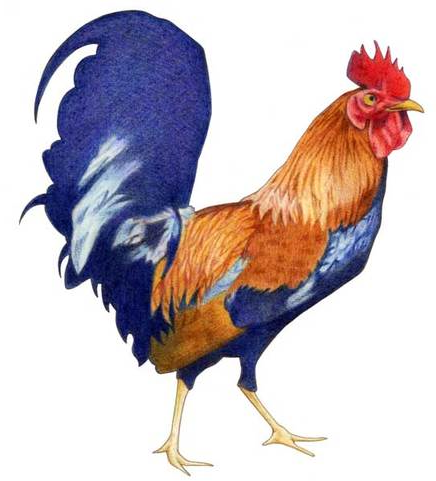 Этимологический словарик
  Петух- петь, певун - поющая птица
ворона
Толкование
Птица с чёрно-серым оперением.  У вороны голова, крылья и хвост черные, а всё тело серое
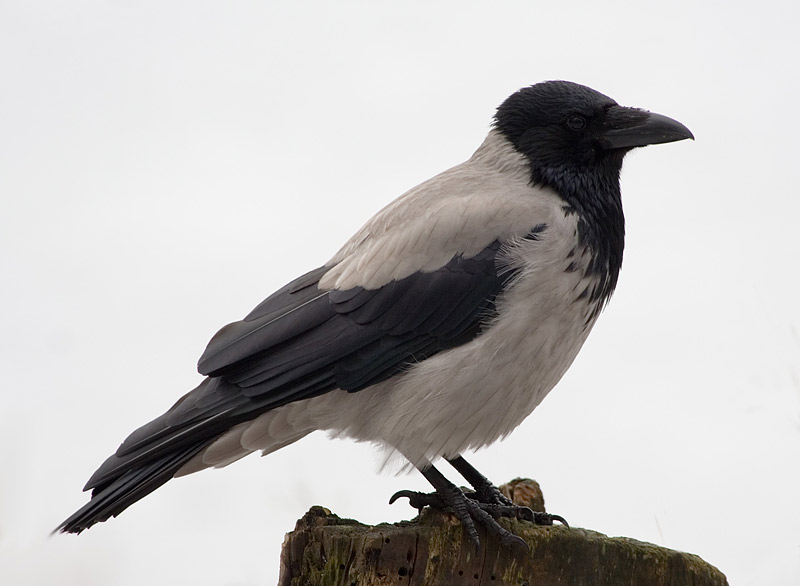 Этимологический словарик  
Ворон, ворона – вороной «чёрный»
ботинки
Толкование
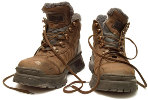 Род обуви с обычно высокими голенищами
Этимологический словарик
Произошло от французского слова БОТ –  «сапог»
шиповник
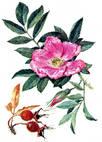 Толкование
Дикая роза с простыми,
не махровыми цветками
Этимологический словарик
Название произошло от слова 
ШИП – колючий вырост на ветке
черника
Толкование
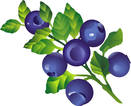 Мелкий дикорастущий кустарник 
с чёрными съедобными ягодами
Этимологический словарик
Название произошло от слова чёрный 
по цвету ягод. 
Черника – чёрный – «чёрная ягода»
черёмуха
Толкование
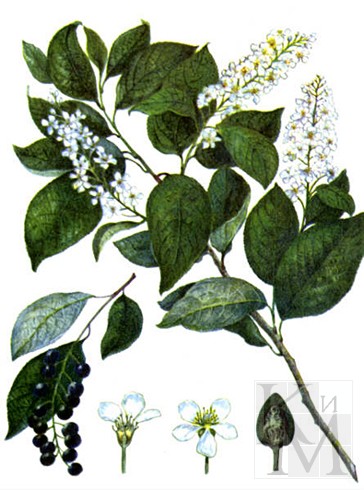 Дерево или высокий кустарник                        с собранными в кисти белыми душистыми цветками и черными съедобными ягодами
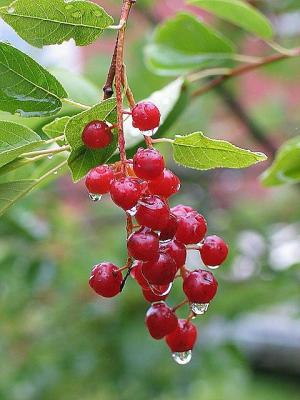 Этимологический словарик
Название произошло от цвета спелых красных ягод: ЧЕРМЬ – «красный»
осина
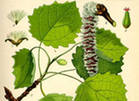 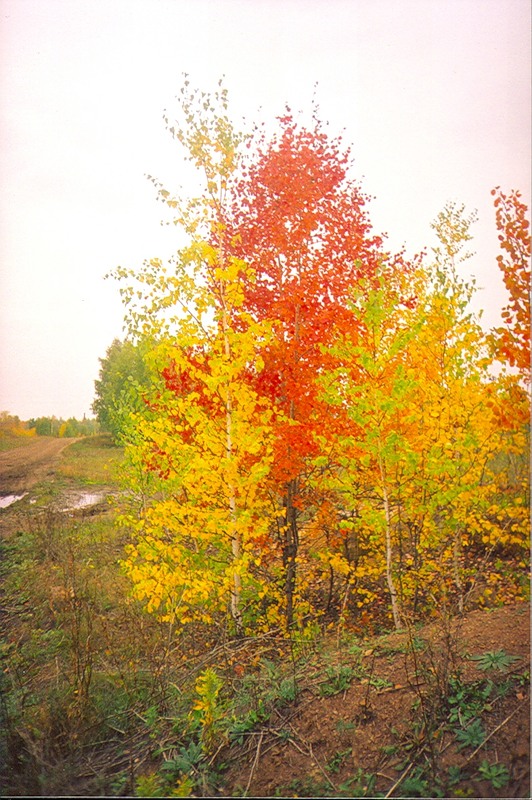 Толкование
Лиственное дерево с листьями  на длинных черенках, очень легко приходящими в движение
Этимологический словарик
Образовалось от чешского,  польского слова  ОСА – осина,                 с помощью суффикса   -ин-
малина
Толкование
Многолетний полукустарник, 
с ароматными плодами обычно красного цвета с фиолетовым оттенком
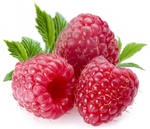 Этимологический словарик
Название произошло 
от слова МАЛЫЙ, 
ягода будто собрана из маленьких частичек
рябина
Толкование
Дерево или высокий кустарник с собранными в пучок обычно
оранжево-красными ягодами
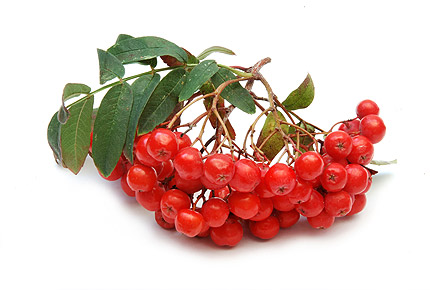 Этимологический словарик
Произошло от слова РЯБ  - «тёмный».
Спелые ягоды рябины   становятся тёмными
земляника
Толкование
Травянистое растение с белыми цветками, дающее душистые кисло-сладкие ягоды розовато-красного цвета
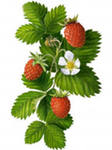 Этимологический словарик
    Созревая, ягоды земляники становятся сочными, тяжёлыми и приклоняются          к земле.            Земляника  -  земля  –                       «ягоды, лежащие на земле»
берёза
Толкование
Лиственное дерево с тонкими, коричневыми веточками, с гладкой белой корой, покрытой тёмными полосками. Берёза получила своё название по цвету коры.
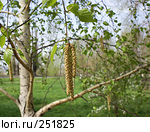 Этимологический словарик
   Берёза – бер, берза -
    светлый, ясный, белый
гвоздика
Толкование
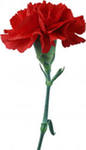 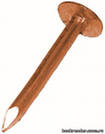 Травянистое дикорастущее и садовое растение с цветками                 разнообразной окраски
Этимологический словарик
Название цветку было дано по его сходству с гвоздем.                 
  Гвоздика – гвоздь –                     «цветок похожий на гвоздь»
ягода
Толкование
Небольшой сочный плод              кустарников и трав: земляники, клубники и другие
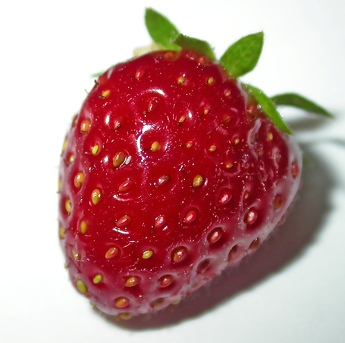 Этимологический словарик
Ягода - от  яг с суффиксом  – од  -
похожая на щечки
помидор
Толкование
Огородное растение, 
плод округлый сочный  красного или, реже, жёлтого цвета
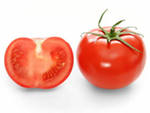 Этимологический словарик
Слово пришло к нам из итальянского   языка  и состоит из двух  частей:
ПОМИ –  «яблоко», ДОР – «золотой», 
помидор - «золотое яблоко»
капуста
Толкование
Огородный овощ, растущий обычно кочаном, т.е.шаром, состоящим из плотно прилегающих друг к другу крупных широких листьев
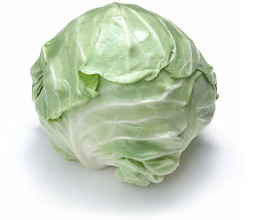 Этимологический словарик

Капуста- капут –  кочан,
 головка капусты
огурец
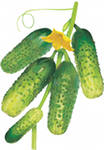 Толкование
Огородное с продолговатым зеленым плодом, идущее в пищу
Этимологический словарик
Этому слову предшествует греческое   ОГУР –  незрелый                               (огурцы едят зелёными)
тетрадь
Толкование  
Сшитые, в обложке, листы чистой бумаги для письма, рисования
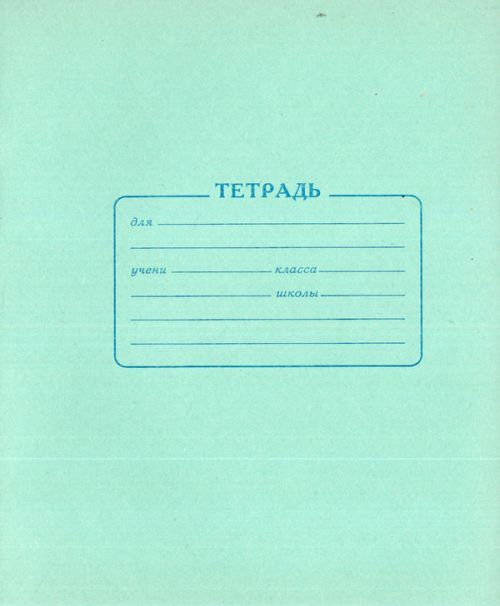 Этимологический словарик
      Тетрадь - тетра  -  
четвёртая часть листа
карандаш
Толкование
Тонкая палочка графита, вделанная в деревянную или пластмассовую оболочку
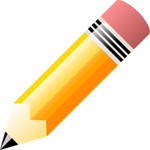 Этимологический словарик
Карандаш  – кара,  даш – 
 «чёрный камень»
пенал
Толкование
     Длинная коробочка, футляр для хранения ручек, карандашей
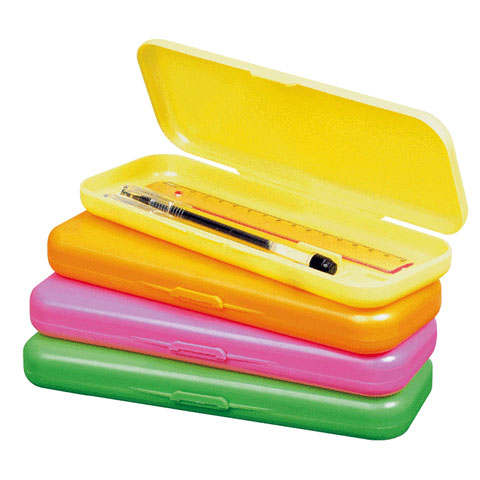 Этимологический словарик
Пенал- пенна (латинский язык) 
 перо, ящичек для перьев.
На латинском языке  перо называется пенна
линейка
Толкование
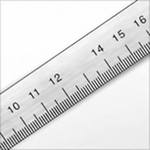 Прямая планка для вычерчивания 
прямых линий
Этимологический словарик
Линейка – линия –                                          «та, что  чертит линии»
животное
Толкование
Любое живое существо
Этимологический словарик
Произошло от старославянского слова ЖИВОТЪ  – «жизнь»
лисица
Толкование
Хищное животное с острой мордой и длинным пушистым хвостом
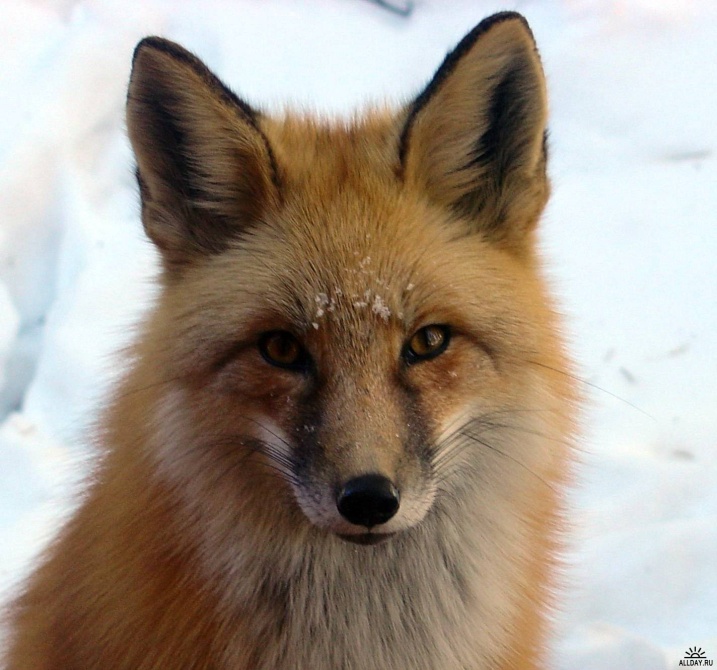 Этимологический словарик
Лисица – образовано от лис, лисый -   «с жёлтой шерстью»
собака
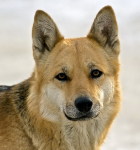 Толкование
Домашнее животное , используемое человеком для охраны, на охоте, в упряжке
Этимологический словарик
Собака - соб - существо,     собственность имеющее хозяина
медведь
Толкование
Крупное хищное животное с большим грузным, покрытым шерстью телом и короткими ногами
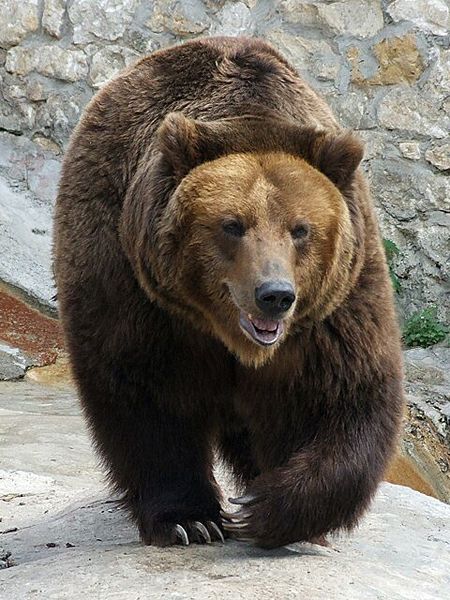 Этимологический словарик
Медведь  - мёд,  ведающий -  знающий, где есть мёд
корова
Толкование
Крупное рогатое домашнее животное, дающее молоко
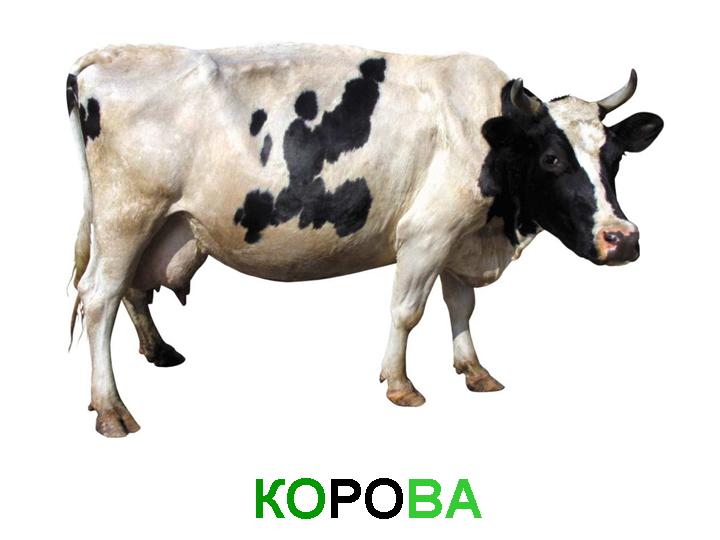 Этимологический словарик
Своё название корова получила по наличию рогов                                Корова - кор, корна  -  рог,            «рогатое животное»
лопата
Толкование
Орудие труда - деревянное или металлическое - с длинной рукояткой и с широким, плоским или слегка выгнутым, концом, предназначенное для копания
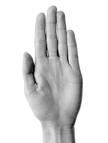 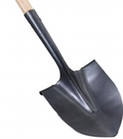 Этимологический словарик
По форме напоминает ладонь. 
В старину ладонь называли ЛОПА, поэтому инструмент, похожий на неё, назвали лопата. 
Лопата – ЛОПА –
 «похожая на ладонь, руку»
платок
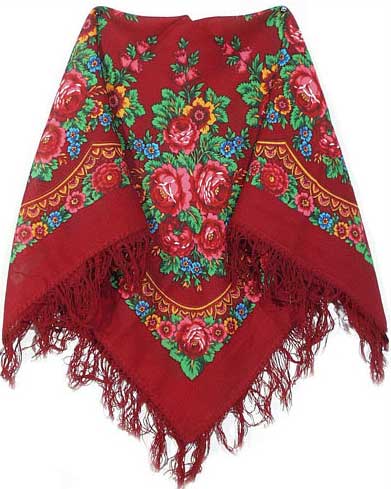 Толкование
Кусок ткани обычно квадратной формы. Предмет одежды или гигиены.
Этимологический словарик
   Платок –плат  - «кусок ткани»
коньки
Толкование
Узкие стальные полозья, прикреплённых к обуви для катания на льду. Коньки – «маленькие кони»
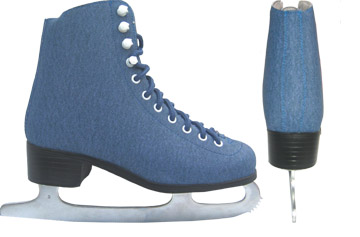 Этимологический словарик 
Конек ( чаще мн. число -коньки)    конь -  лошадка
очки
Толкование
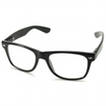 Оптический прибор из двух стекол  на дужках для исправления  недостатков зрения или защиты глаз 
от повреждений
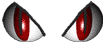 Этимологический словарик
   Произошло от слова                   ОЧИ – «глаза»
перчатка
Толкование
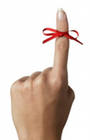 Предмет одежды, закрывающий
руку от запястья до конца пальцев и  каждый палец
 в отдельности
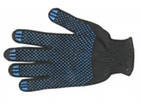 Этимологический словарик
Произошло от слова                       ПЕРСТ – «палец»
ворота
Толкование
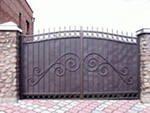 Тот, кто занимается воровством,
 совершает кражи
Этимологический словарик
Произошло от слова ВОР –
 «закрывать»
библиотека
Толкование
Учреждение, в котором собираются и хранятся книги, журналы и газеты для общественного пользования
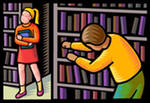 Этимологический словарик
По гречески БИБЛИО – «книга»;                   ТЕКОС – «хранилище»;                           т.е. «книгохранилище»,               «собрания книг»
автомобиль
Толкование
Транспортное средство с двигателем внутреннего сгорания, предназначенное для перевозки пассажиров и грузов по безрельсовым дорогам
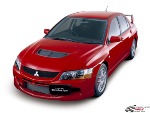 Этимологический словарик
В переводе с греческого 
АВТО –«свой, сам»;
 МОБИЛ – « подвижный»
картина
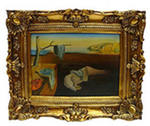 Толкование
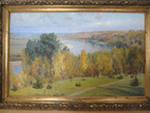 Произведение живописи 
в красках
Этимологический словарик
Произошло от итальянского  слова       КАРТА – «бумага».                                 Картина – карта – «изукрашенная бумага»
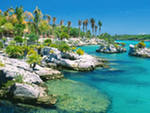 берег
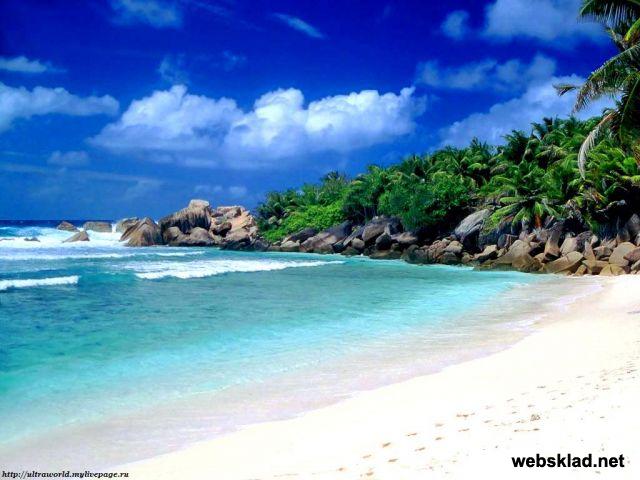 Толкование
Край земли у водной   
поверхности
Этимологический словарик
Образовалось от слова БРЕГ  -  «гора»
голубой
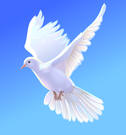 Толкование
Имеющий цвет ясного неба, лазури (цвет спектра, располагающийся между зеленым и синим);             светло-синий.
Этимологический словарик
Голубой – голубь –                 «цвет  оперения шейки голубя»
Литература

 Волинв В.В. Этимологический словарь: популярное пособие для начальной школы.~М.: Изд-во ЛСТ-ПРЕСС, 1996.-95с.
 Арямова О.С, Мали Л.Д. «Этимологический словарик» слов с непроверяемыми  написаниями (1 класс).// Начальная школа - 1992 — №3.-22-25с.